MÉTODOS DE RESOLUCIÓN DE CONFLICTOS – MRC – COMUNMENTE CONOCIDOS
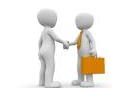 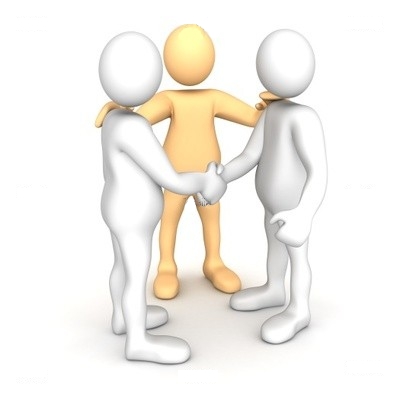 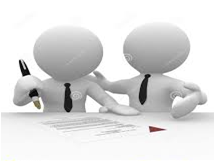